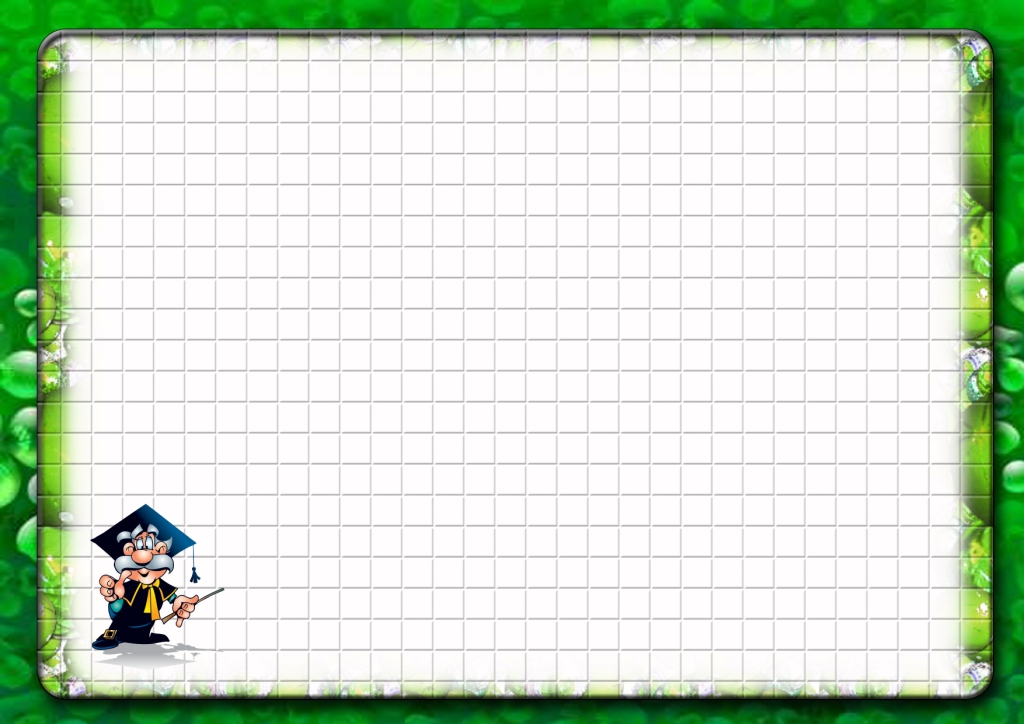 Муниципальное казенное  дошкольное образовательное учреждение
«Детский сад общеразвивающего вида №15 «Яблонька»
«Предметно-развивающая среда в ДОУ»
Младший дошкольный возраст
Воспитатель  Антропова Алла Дмитриевна
Город Шадринск, Курганская область
.
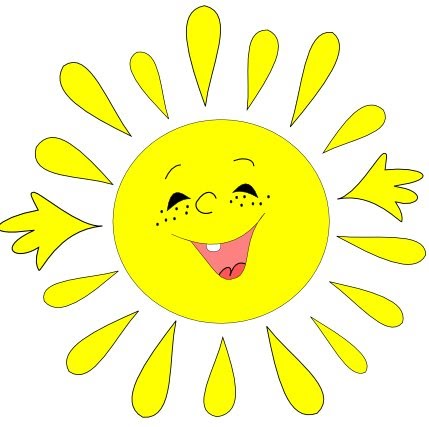 Нет такой стороны воспитания, на которую
обстановка не оказывала бы влияния,
нет способности, которая не находилась бы
в прямой зависимости от непосредственно
окружающего ребенка конкретного мира…
Тот, кому удастся создать такую обстановку,
облегчит свой труд в высшей степени.
Среди нее ребенок будет жить – развиваться
собственной самодовлеющей жизнью,
его духовный рост будет совершенствоваться
из самого себя, от природы…
Е. И. Тихеева
Одно из важных условий воспитательно-образовательной работы в дошкольном учреждении – правильная организация предметно-развивающей предметной среды. Правильно организованная развивающая среда позволит каждому ребенку найти свое занятие по душе, поверить в свои силы и способности, научиться взаимодействовать с педагогами и сверстниками, понимать и оценивать их чувства и поступки, а ведь именно это лежит в основе развивающего обучения. Развивающая предметная среда является основным средством формирования личности ребенка и является источником его знаний и социального опыта.Среда, окружающая детей в детском саду, должна обеспечивать безопасность их жизни, способствовать укреплению здоровья и закаливанию организма каждого их них.Организация предметно-развивающей среды в детском саду несет эффективность воспитательного воздействия, направленного на формирование у детей активного познавательного отношения к окружающему миру предметов, людей, природы. Она должна формироваться с учетом определенных принципов, разработанных в работах ведущих педагогов, в частности – с учетом возраста детей, поскольку каждая возрастная группа обладает своими специфическими психолого-педагогическими характеристиками.
Физкультурно- двигательный  центрЦентр книги
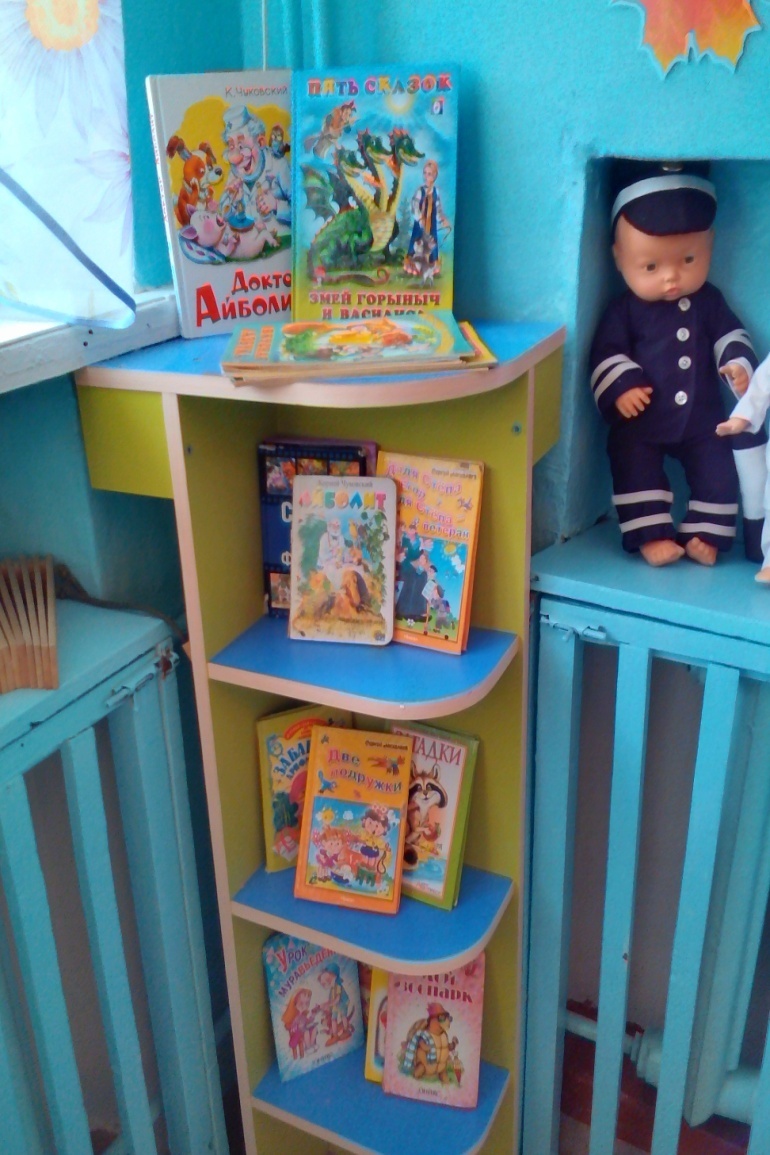 Центр Знания
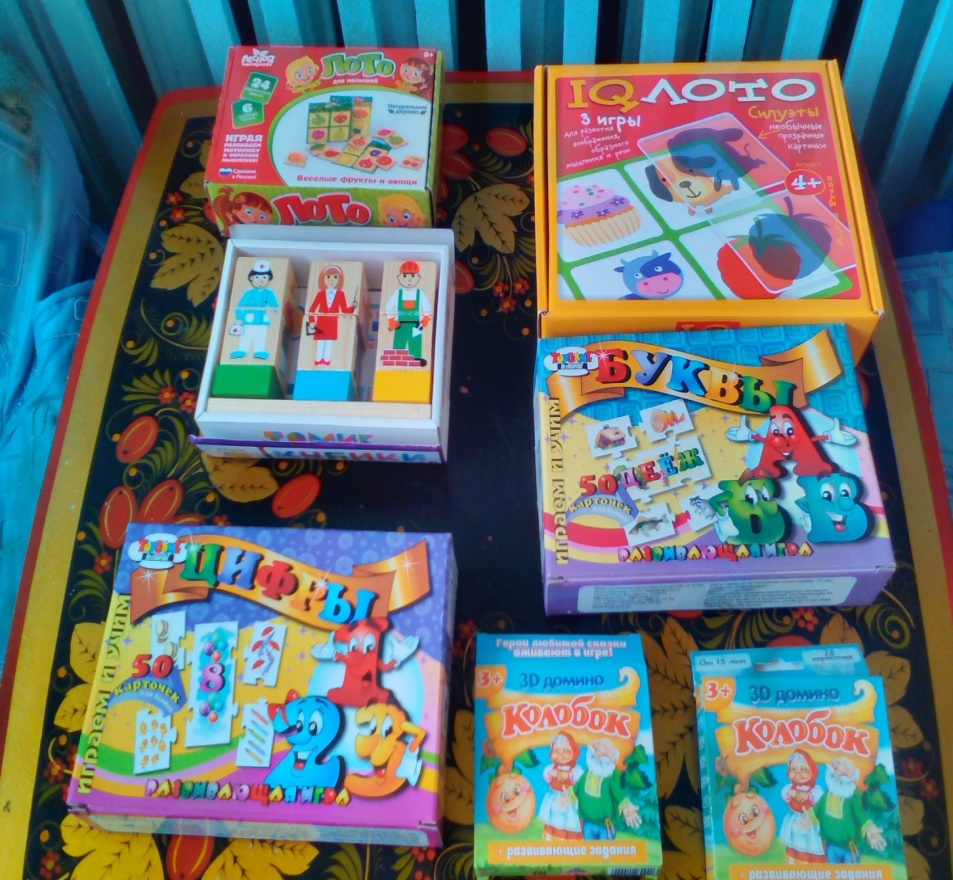 Центр сенсорики
Центр природы
Центр безопасности
Центр  игры ( Салон красоты)
Центр  игры (Дом)
)
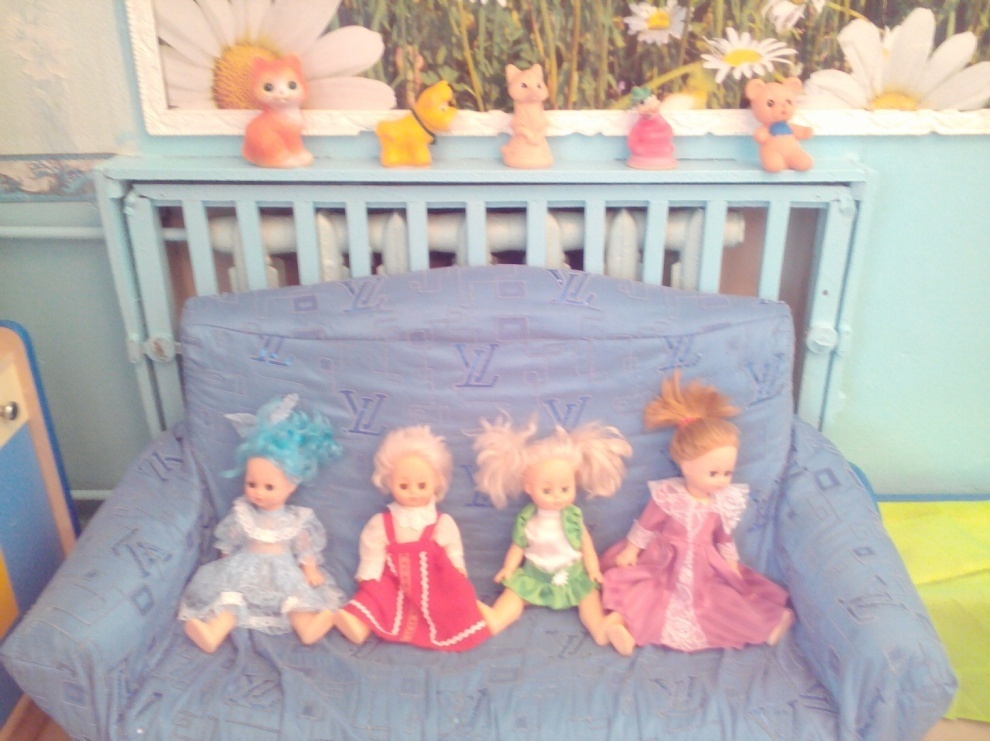 Центр  игры Больница, Магазин.
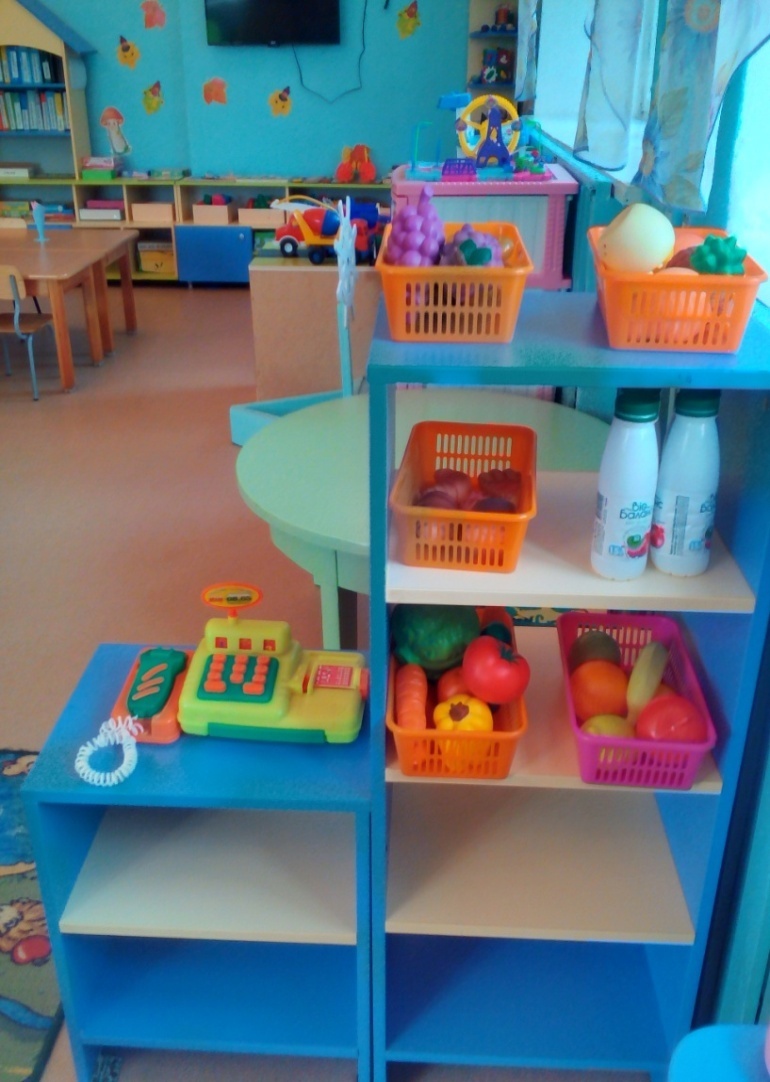 Музыкально- театральный центр
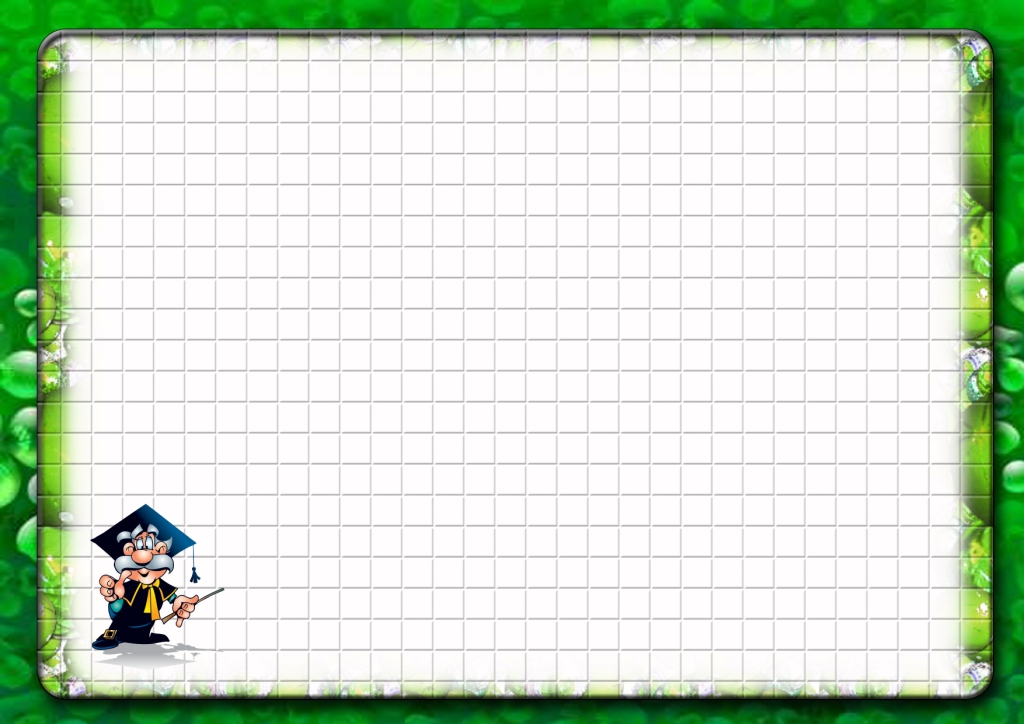 Спасибо за внимание!
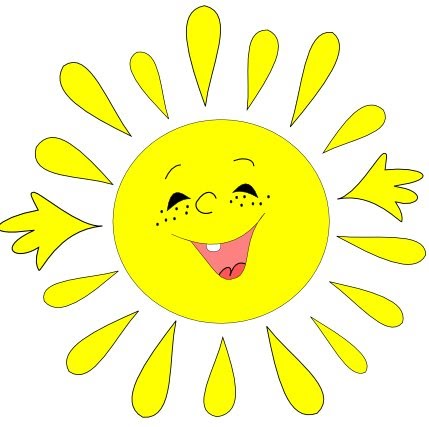